Figure 3. White label shows left HG label from (A) a representative successful learner and (B) a representative less ...
Cereb Cortex, Volume 18, Issue 4, April 2008, Pages 828–836, https://doi.org/10.1093/cercor/bhm115
The content of this slide may be subject to copyright: please see the slide notes for details.
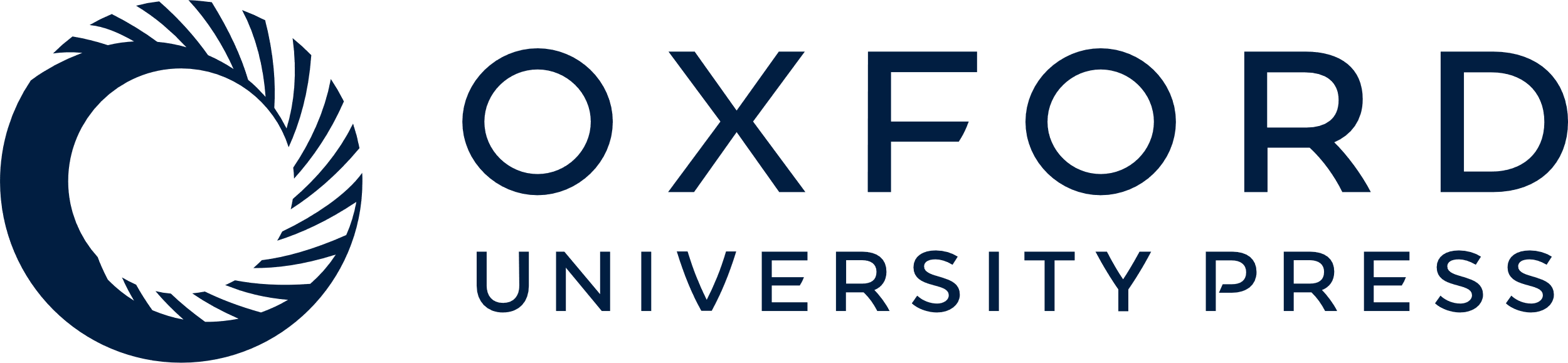 [Speaker Notes: Figure 3. White label shows left HG label from (A) a representative successful learner and (B) a representative less successful learner. Panel (C) shows activation (in white) bordering HG after training in the successful versus less successful learners contrast. Activation (single-voxel t = 3.3, P < 0.001) is projected onto the brain of one subject for visual clarity (for details see Wong et al., forthcoming).


Unless provided in the caption above, the following copyright applies to the content of this slide: © The Author 2007. Published by Oxford University Press. All rights reserved. For permissions, please e-mail: journals.permissions@oxfordjournals.org]